Institutionelle Ökonomik
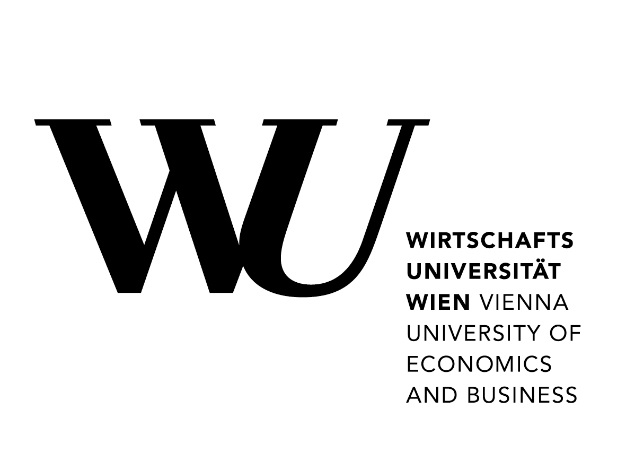 Koen SMET
Spezialisierungsmesse
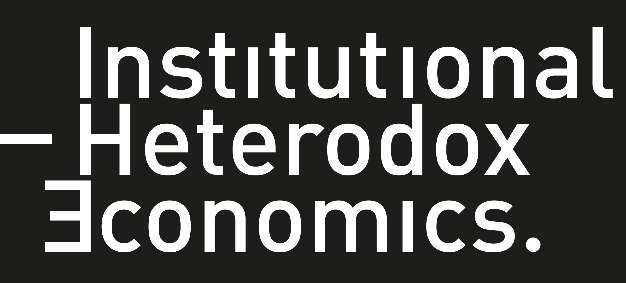 Eine heterodoxe Perspektive
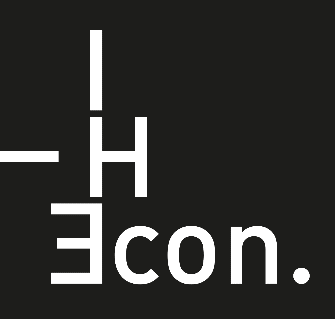 “[E]conomics is best characterised as the division of social theory or science primarily concerned with studying all social structures and processes bearing upon the material conditions of well-being.”
Lawson (2006: 500)
Originäre Institutionelle Ökonomik
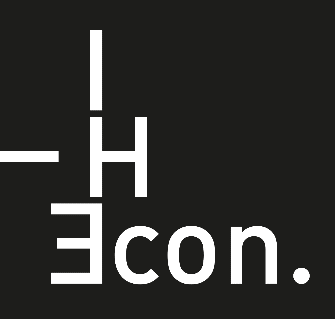 Soziale Strukturen und Prozessen
Wie entstehen sie?
Wie wirken sie?
Wie ändern sie sich?

„[W]e may define institutions as systems of established and prevalent social rules that structure social interactions.” Hodgson (2006: 2)
Regel (normativ und sozial)
Verhalten
Lernziele
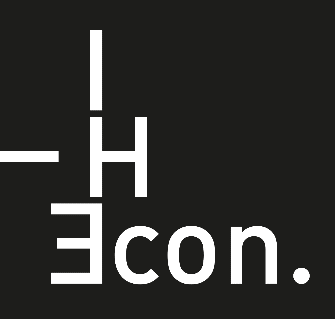 Selbständige Vertiefung der Institutionellen Ökonomik
Lesen und Verstehen von (englischsprachiger) Originalliteratur
Kontextualisierung und kritische Diskussion der Institutionellen Ökonomie
Inhalt der Lehrveranstaltung
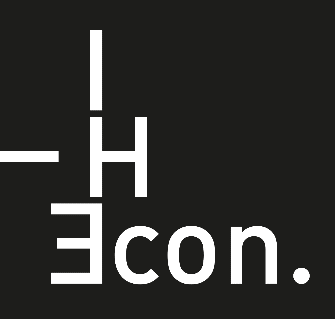 Theorie der Firma
Institutionen-Begriff
Markt-Begriff
Demonstrativer Konsum
Produzentensouveränität
Konsumtheorie
Soziale und Kulturelle Aspekten
Anforderungen
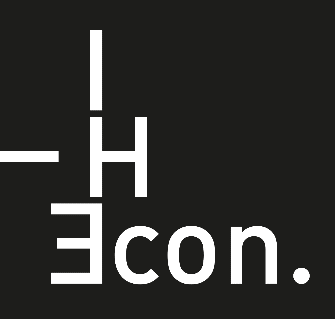 Aktive Beteiligung bei Textdiskussionen
Diskussionsvorbereitungen
Essay
Prüfung
Feedback Sommersemester 2017
„Sehr spannende Inhalte; endlich eine tiefgehende Auseinandersetzung mit diesem Bereich der Ökonomie; Workload war sehr hoch“
„Vermutlich wichtigste LV auf dieser Uni“
„Hass gegen anders denkende (NK); Keine Theorie nur heiße Luft  Sinnhaftigkeit sehr zu hinterfragen; Allgemein nichts mitgenommen  Außer ideologisches BLA BLA“
„die offenen Diskussionen wobei man sehr viel mitnimmt und das die Studierende sehr aktiv an denen beteiligen; einige Texte zu lang, man muss nicht den ganzen lesen um den Inhalt zu verstehen“